MODELLO DI ESEMPIO SEMPLICE DI VALUTAZIONE DEL RISCHIO DI CONFORMITÀ
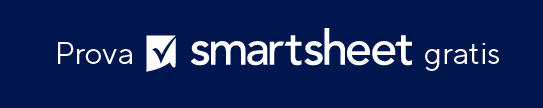 PROGETTO OMEGA
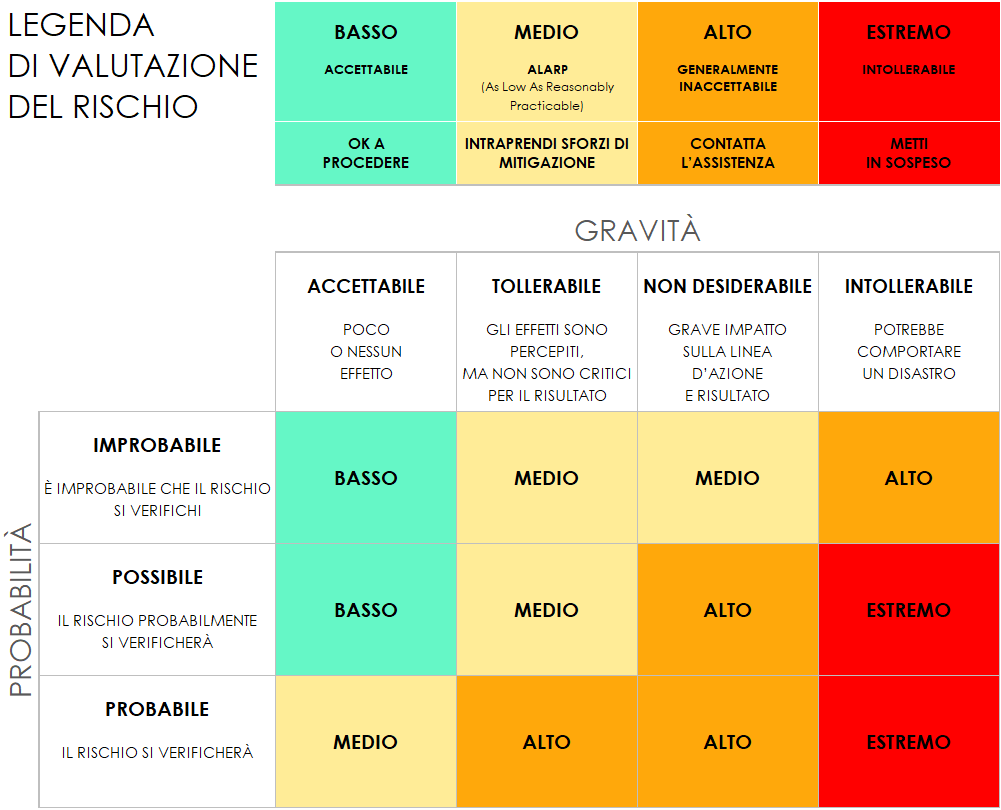 ESEMPIO DI PRESENTAZIONE DEL MODELLO SEMPLICE DI VALUTAZIONE DEL RISCHIO DI CONFORMITÀ
REPORT DI PROGETTO
ESEMPIO DI VALUTAZIONE DEL RISCHIO DI CONFORMITÀ
REPORT DI PROGETTO
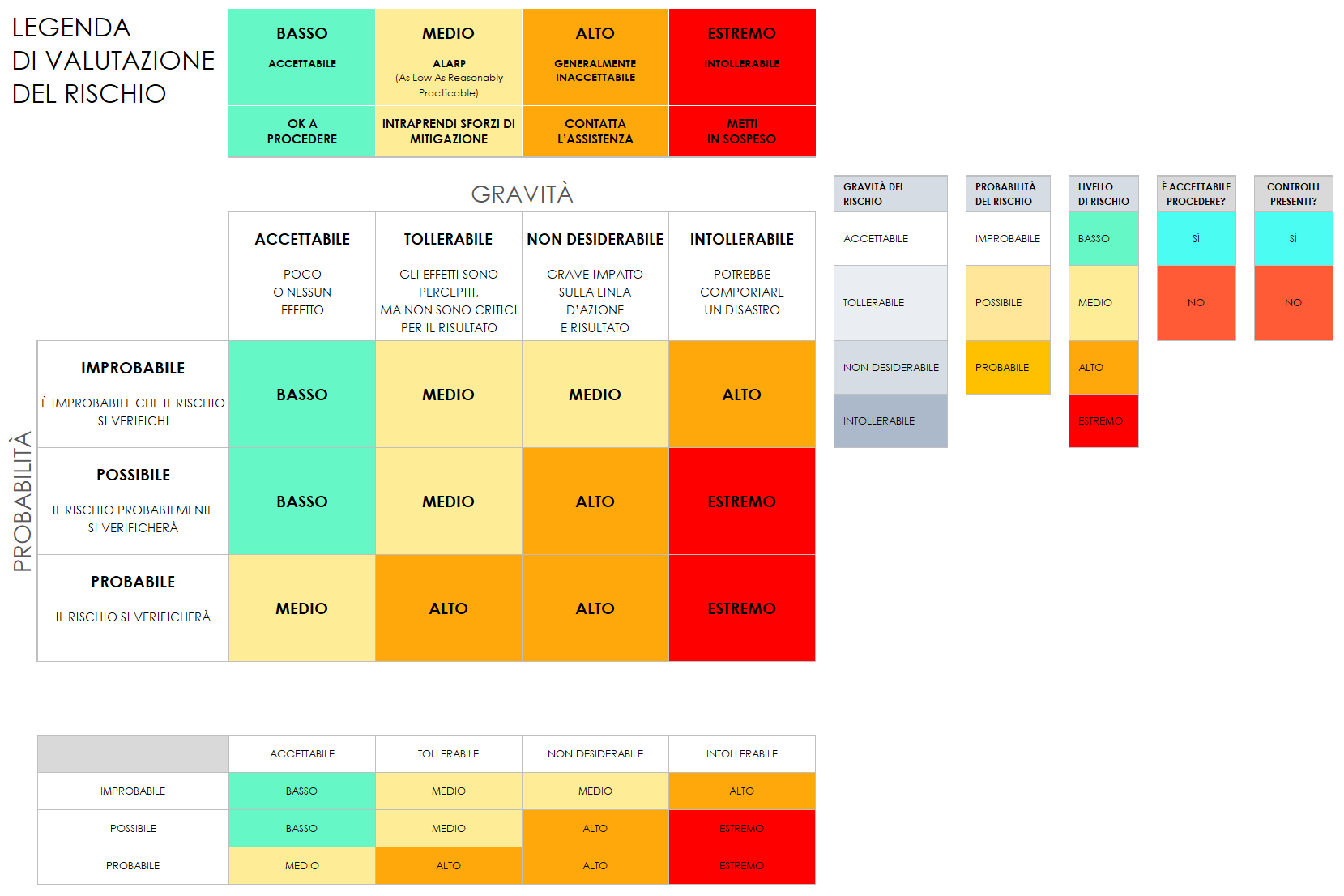 MATRICE DEL RISCHIO - LEGENDA DI VALUTAZIONE
REPORT DI PROGETTO
REPORT DI PROGETTO